Delaktighet i eget ärendeDeltagarmaterial
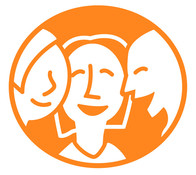 Välj ett ärende att börja med(5 minuter)
Handläggaren sammanfattar kort, utan att avslöja individernas identitet: 
Vad handlar ärendet om?
Vilka är förutsättningarna för barnets och vårdnads-havarnas delaktighet (t.ex. ålder, mognad, språk, funktionsnedsättning, etc.)
Hur har du hittills gjort/tänkt göra barnet och vårdnads-havarna delaktiga i att planera och utforma insatsen?
Utforma uppdrag placering
[Speaker Notes: Utforma uppdrag placering/ 6. Delaktighet I utformning av uppdrag/ Delaktighet i eget ärende.]
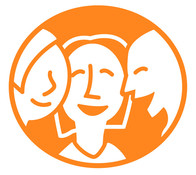 Fundera enskilt(5 minuter)
Resonera runt andra möjligheter eller lösningar för att göra barn och vårdnadshavare delaktiga, exempelvis: 
Tolk eller andra typer av kommunikationsstöd?
Alternativa sätt att inhämta information, annat än fysiska möten? 
Samtal med barnet med eller utan vårdnadshavare? Fundera över om det gör någon skillnad för barnets delaktighet om vårdnadshavarna är med eller inte.
Tänk fritt!
Förkasta inga idéer i detta läge.
Utforma uppdrag placering
[Speaker Notes: Utforma uppdrag placering/ 6. Delaktighet I utformning av uppdrag/ Delaktighet i eget ärende.]
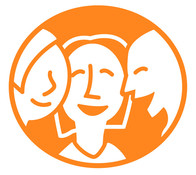 Prioritera (5 minuter)
Välj ut de idéer som är relevanta att pröva i det aktuella ärendet, och som: 
kan fungera för det specifika barnet och dess vårdnadshavare.
är praktiskt möjliga.
fungerar med tanke på sekretess och den enskildes integritet. 
När ni är färdiga, börja om med nästa ärende.
Utforma uppdrag placering
[Speaker Notes: Utforma uppdrag placering/ 6. Delaktighet I utformning av uppdrag/ Delaktighet i eget ärende.]